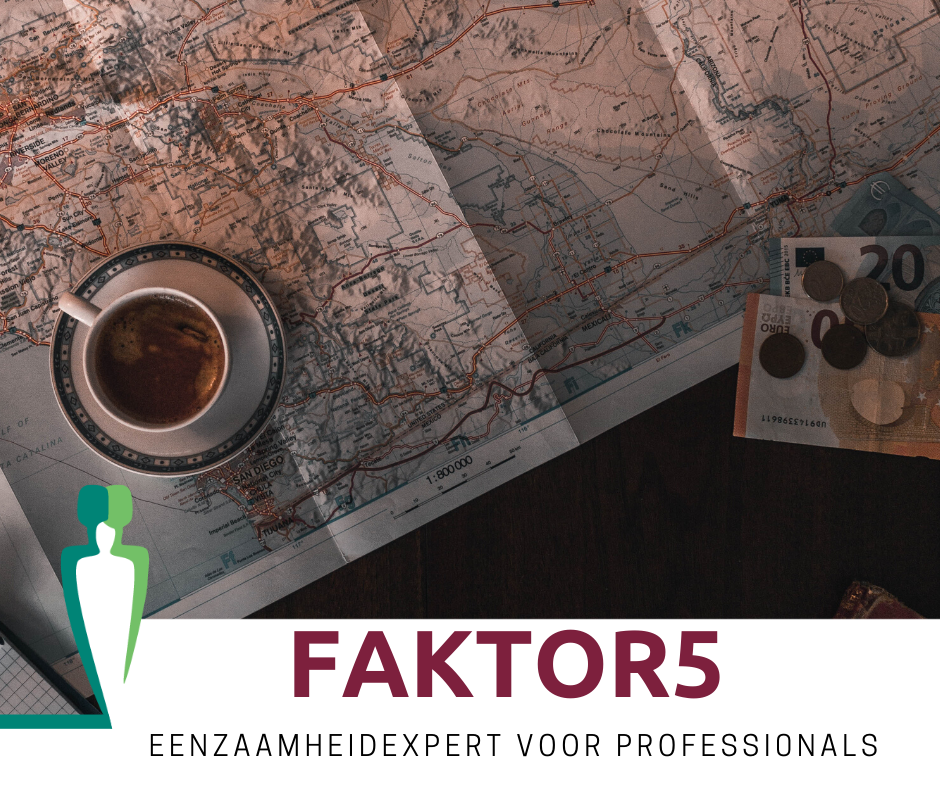 [Speaker Notes: Welkom, ven voorstellen]
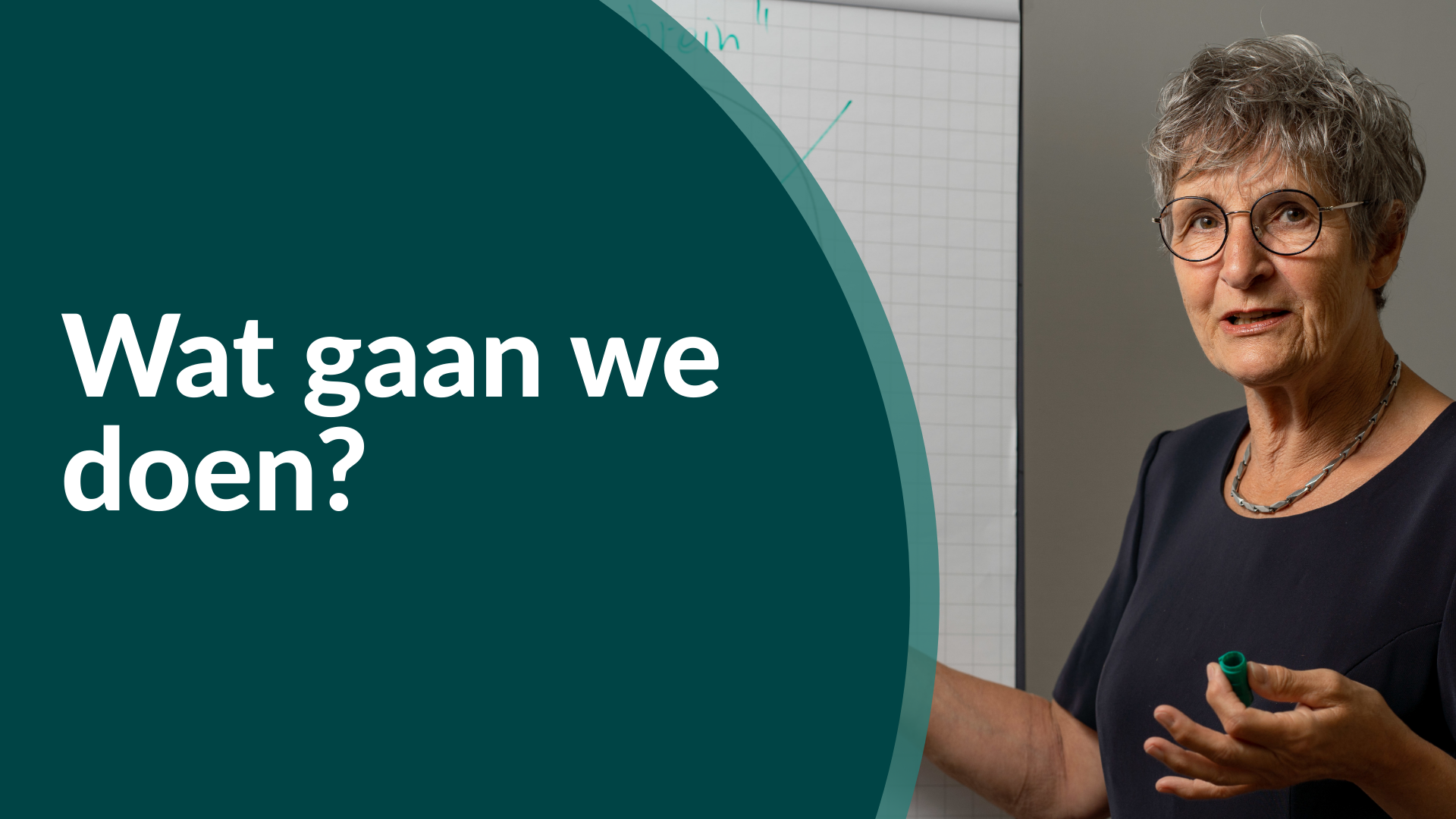 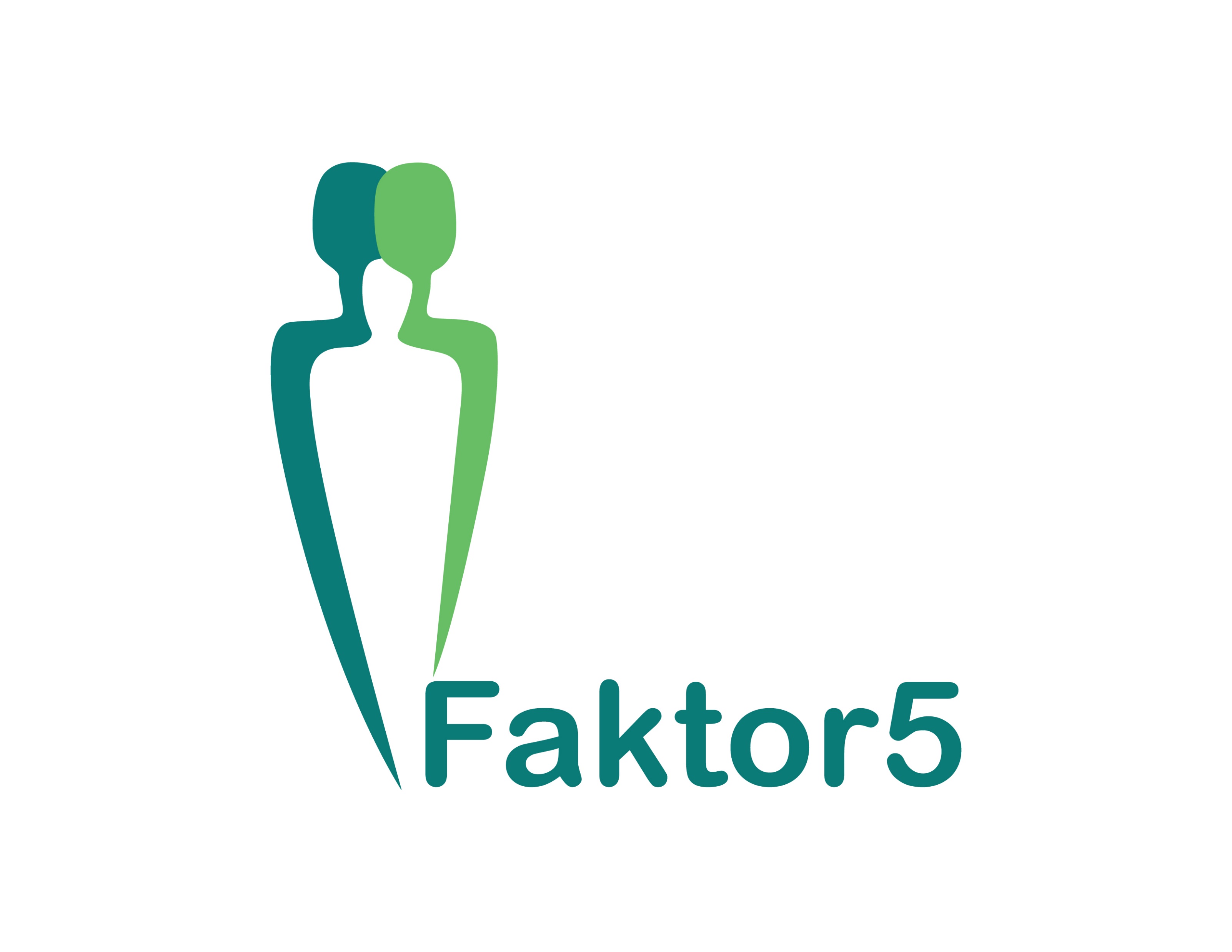 [Speaker Notes: https://www.cdc.gov/violenceprevention/aces/fastfact.html]
Eerst nog even het verschil tussen sociaal geïsoleerd en eenzaam
?
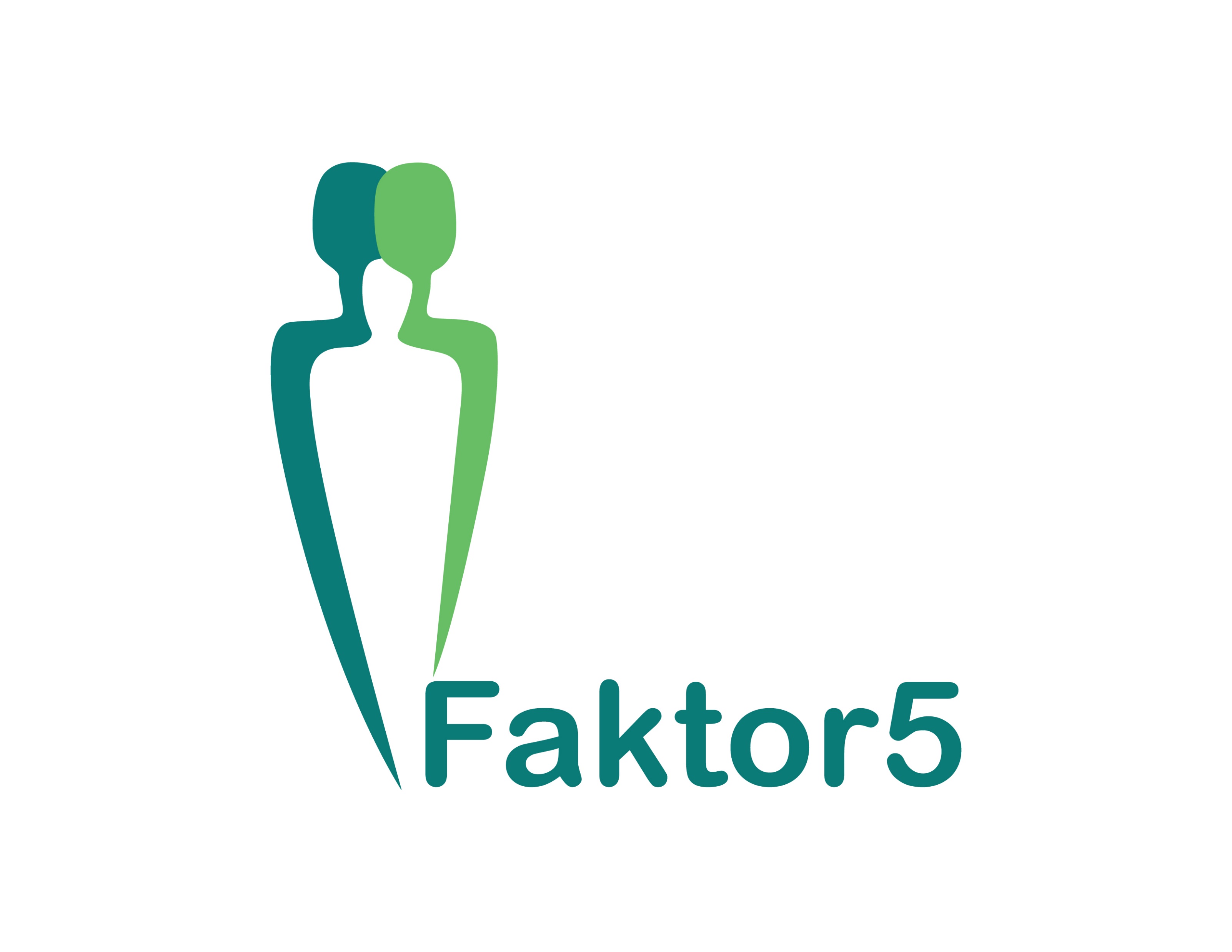 [Speaker Notes: Eenzaam of geïsoleerd…]
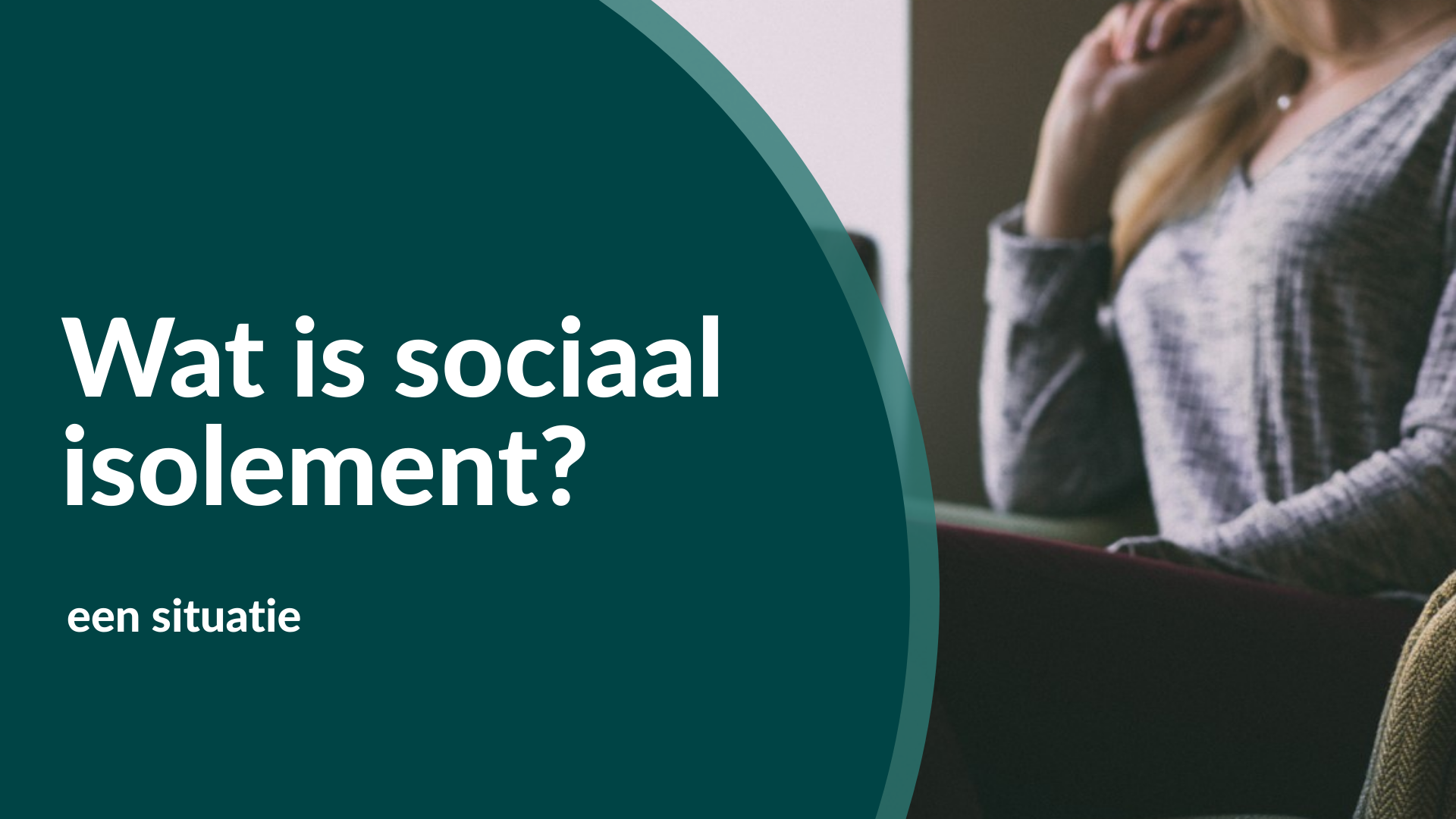 [Speaker Notes: Sociaal isolelement betekent: een klein of geen netwerk hebben]
?
Wanneer is sociaal isolement een probleem?
Het kan leiden tot eenzaamheid
Het kan leiden tot een beroep op de overheid, bij gebrek aan een netwerk
We vinden het ongemakkelijk
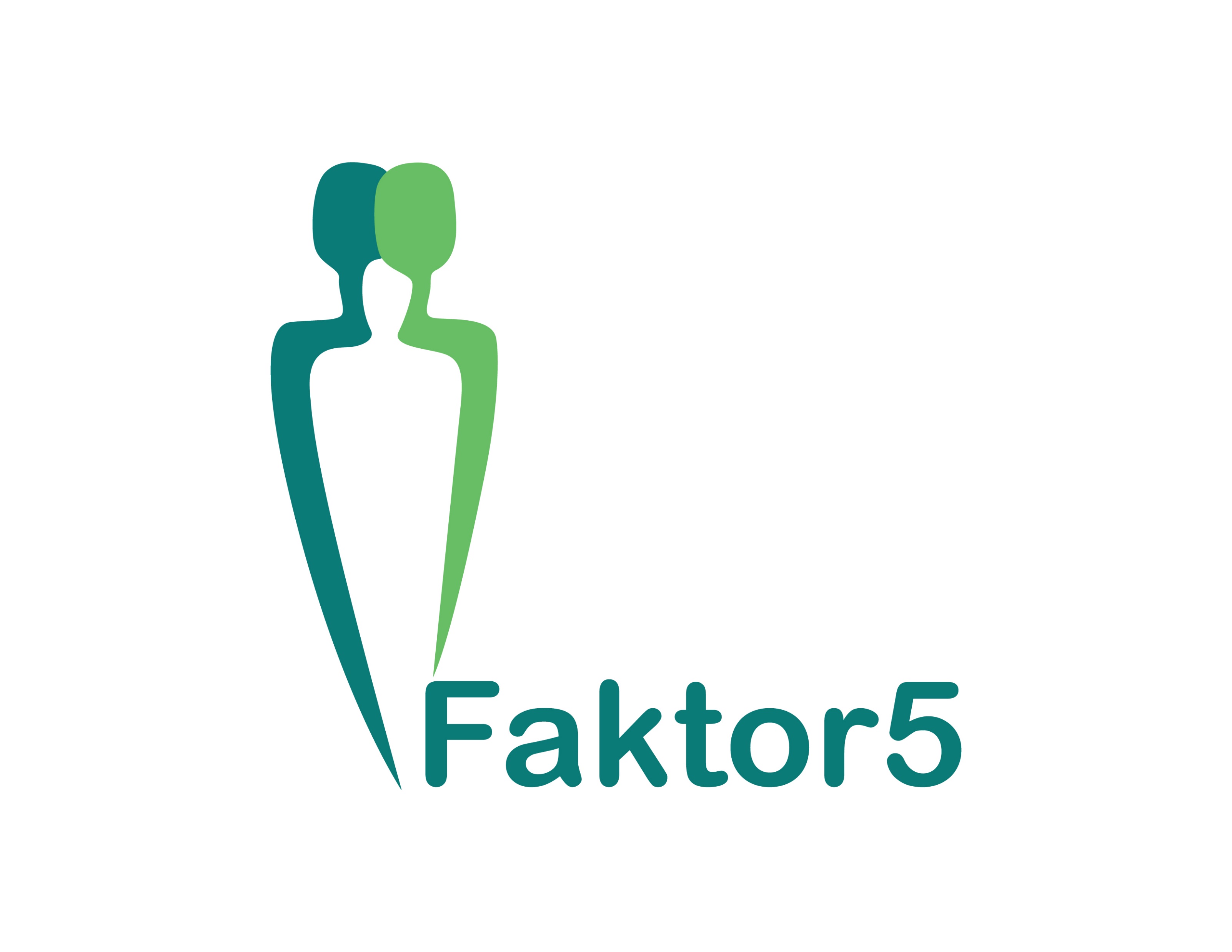 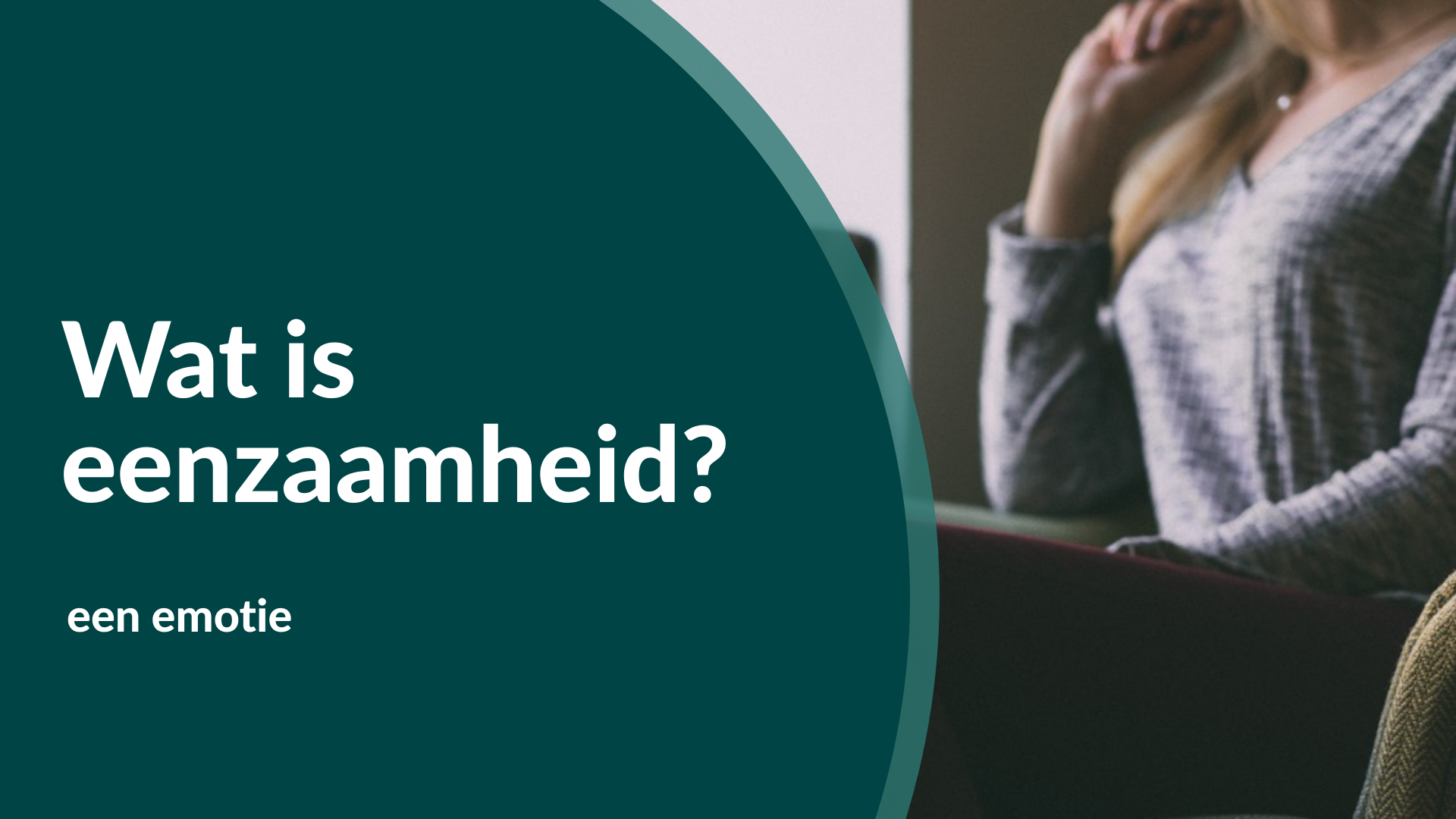 Eenzaamheid is geen probleem
Als je mogelijkheden hebt om het zelf op te lossen
Als je de competenties hebt om het zelf op te lossen
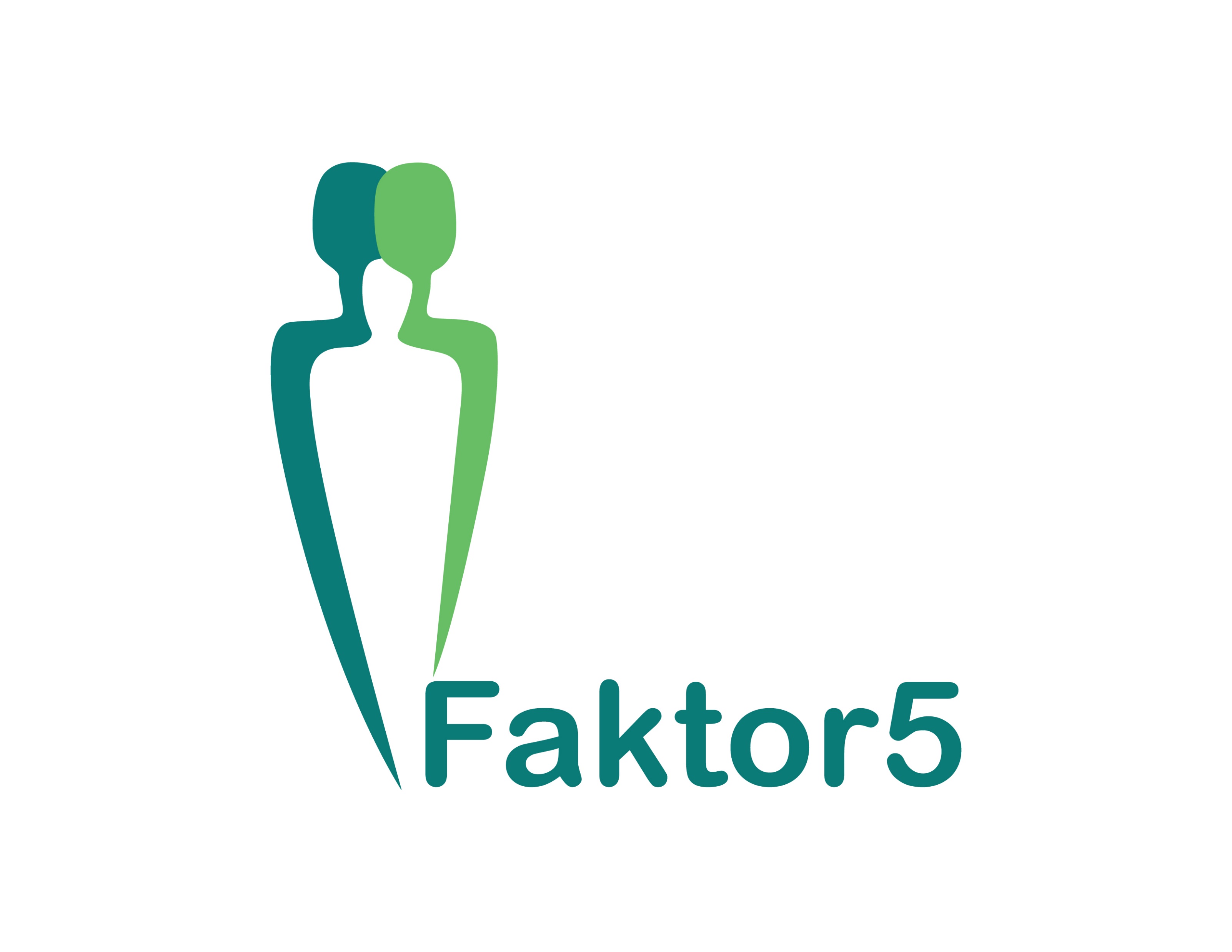 [Speaker Notes: Let op: eenzaamheid blijft bestaan als mensen het niet zelf kunnen oplossen]
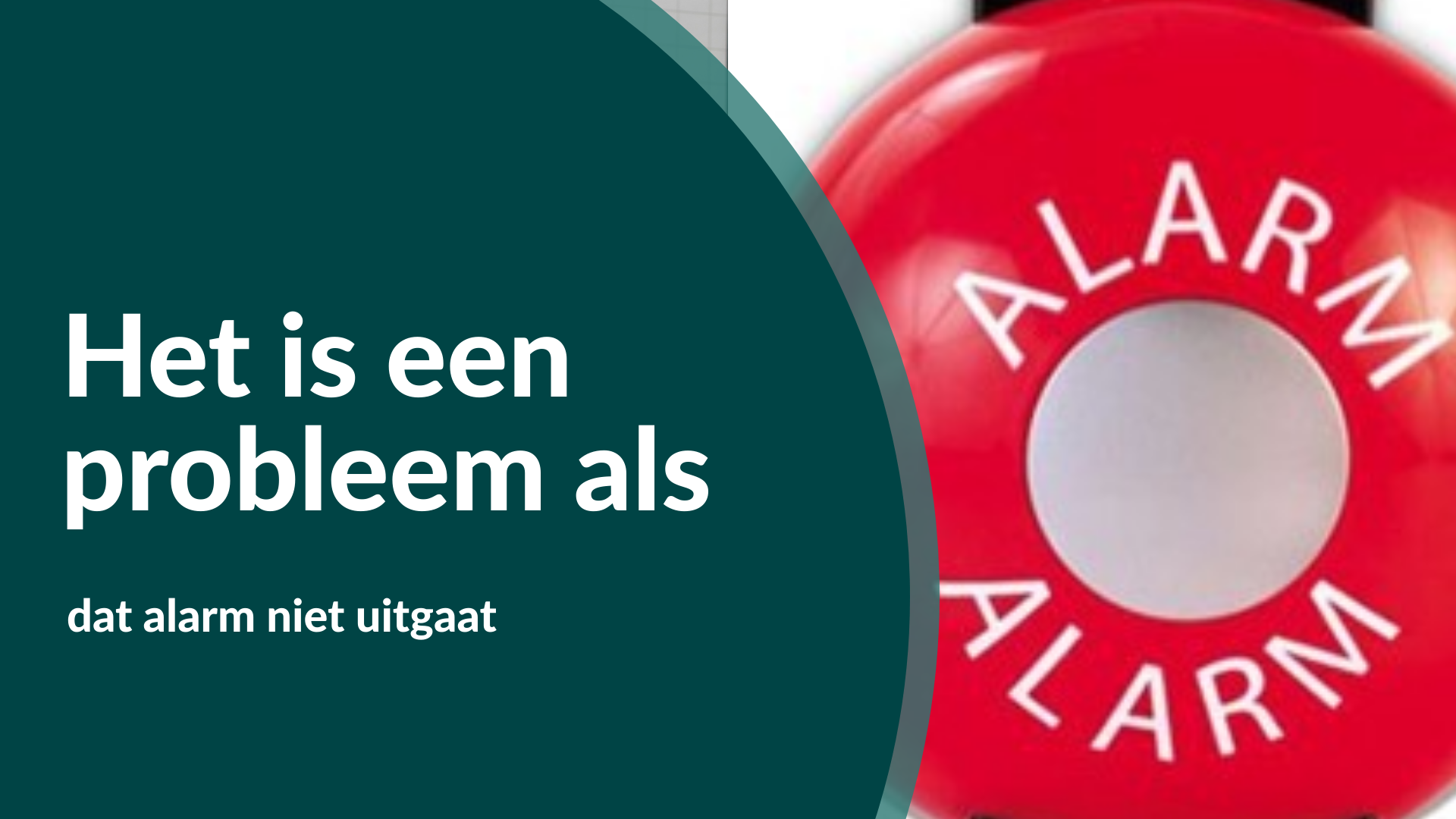 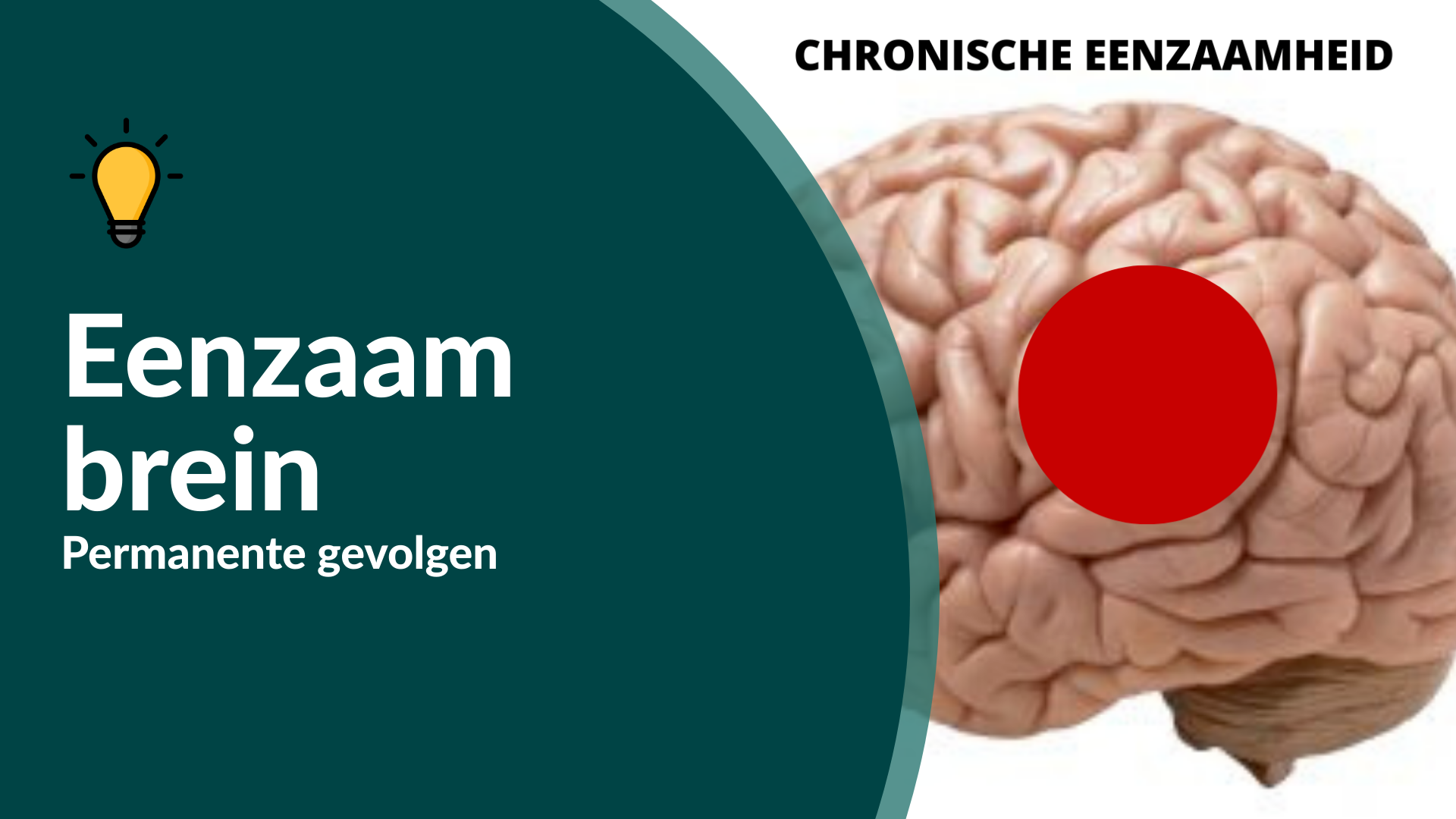 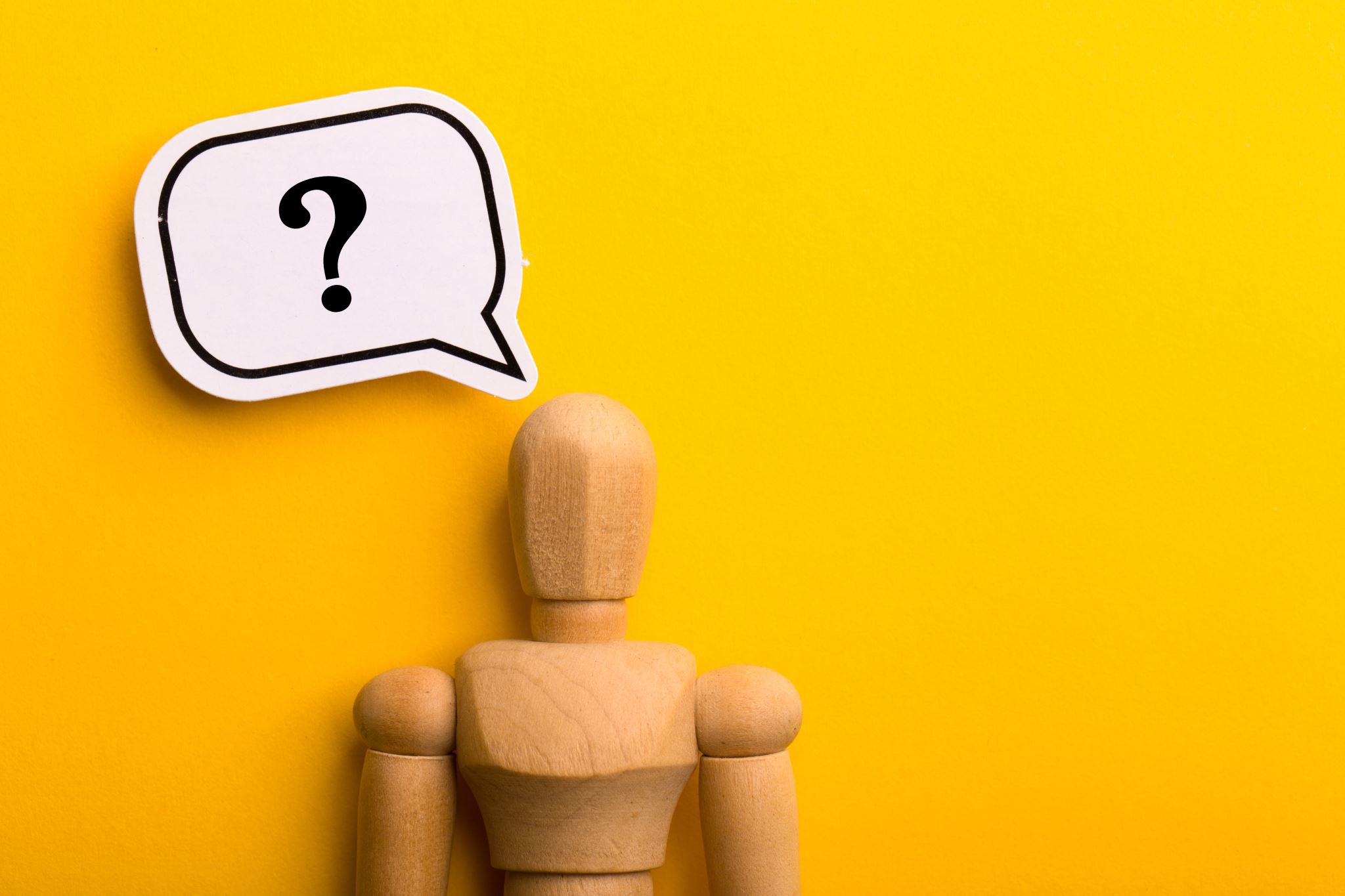 Zijn er vragen over module 1?
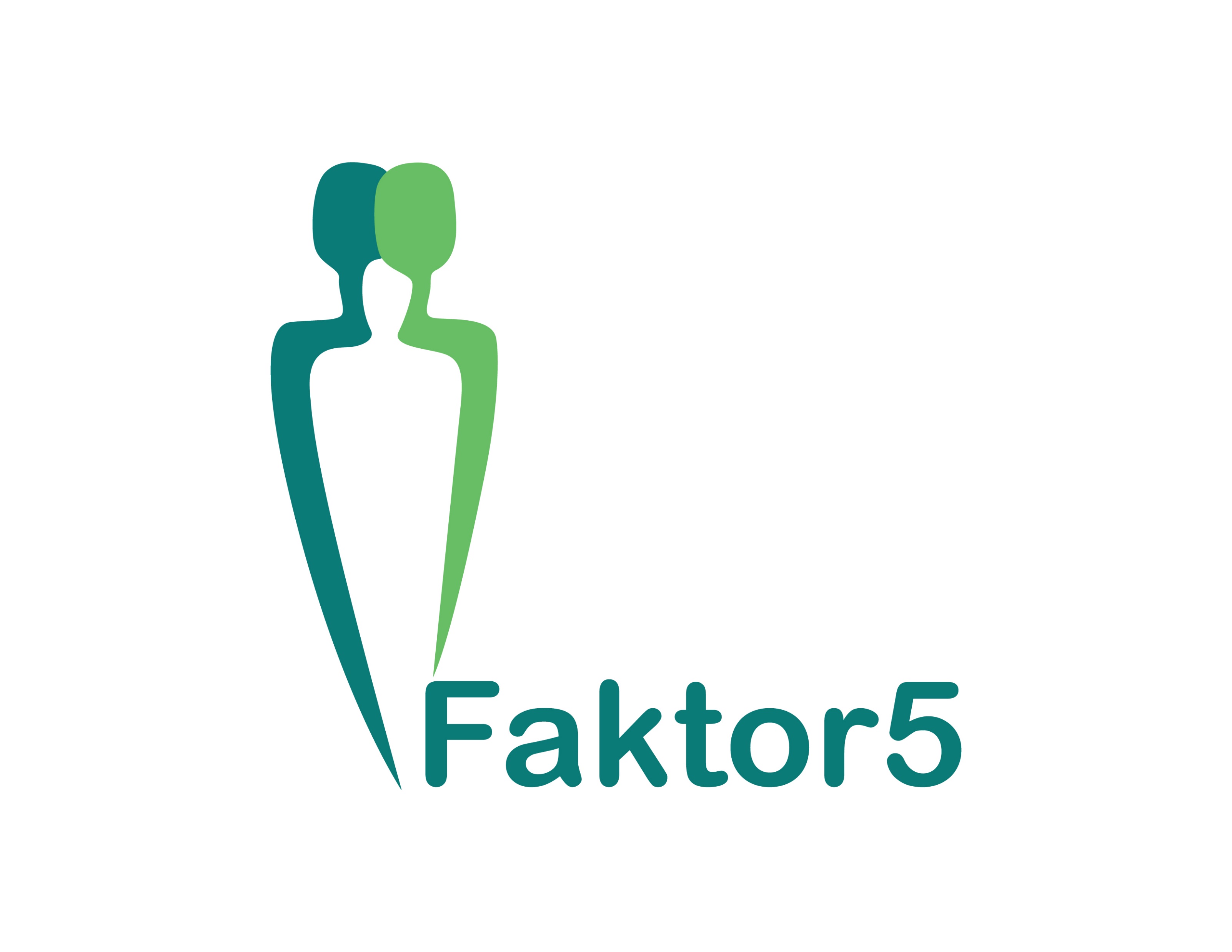 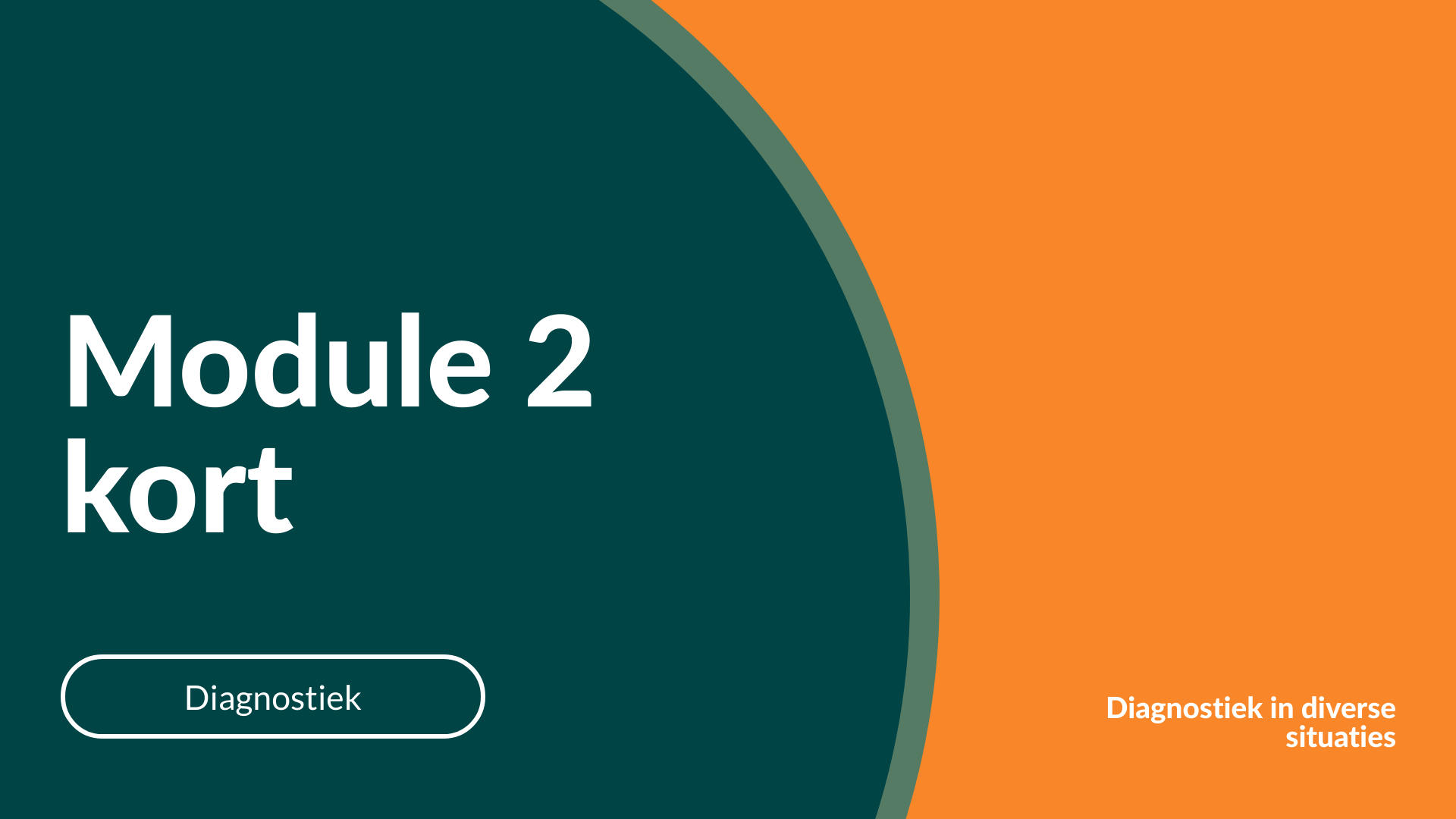 Wat is diagnostiek?
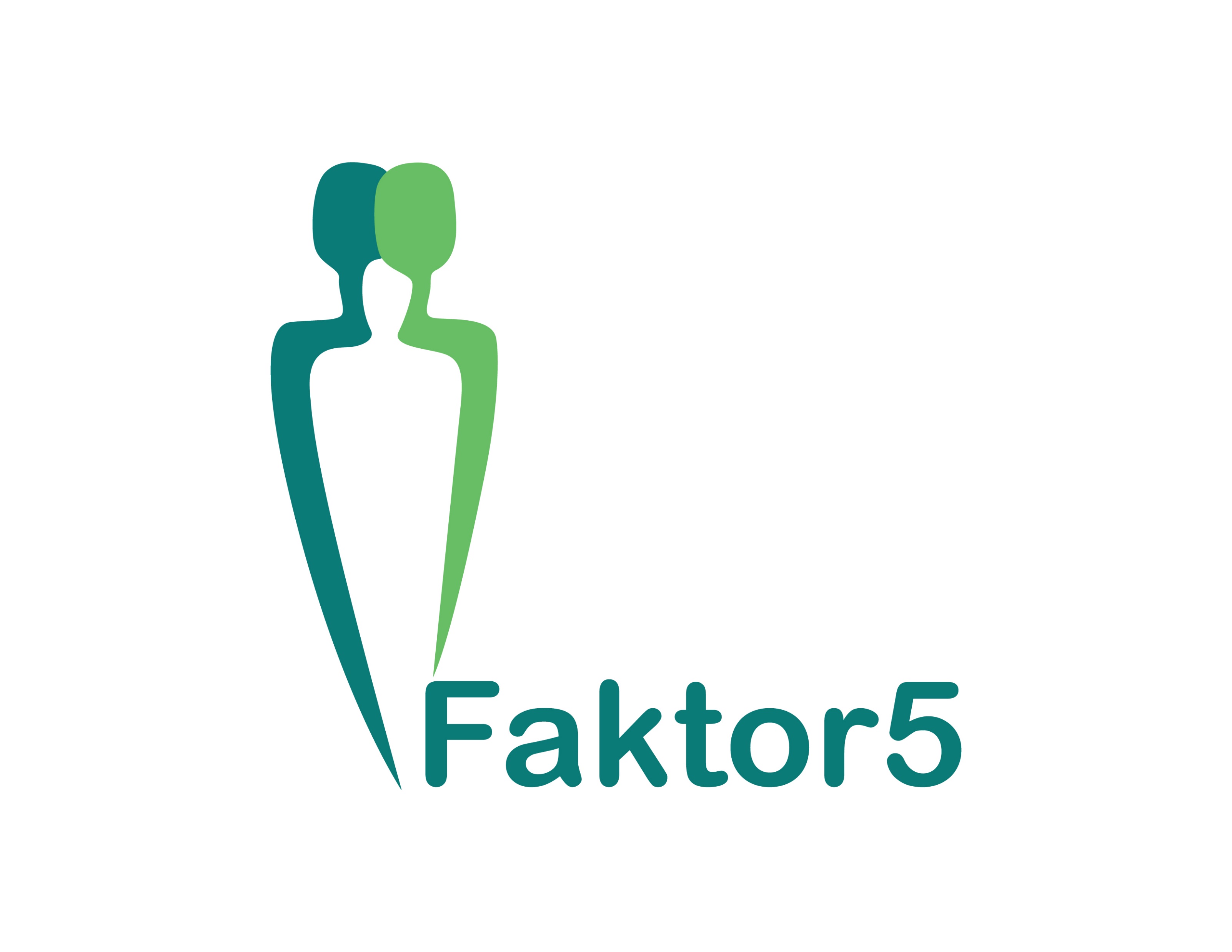 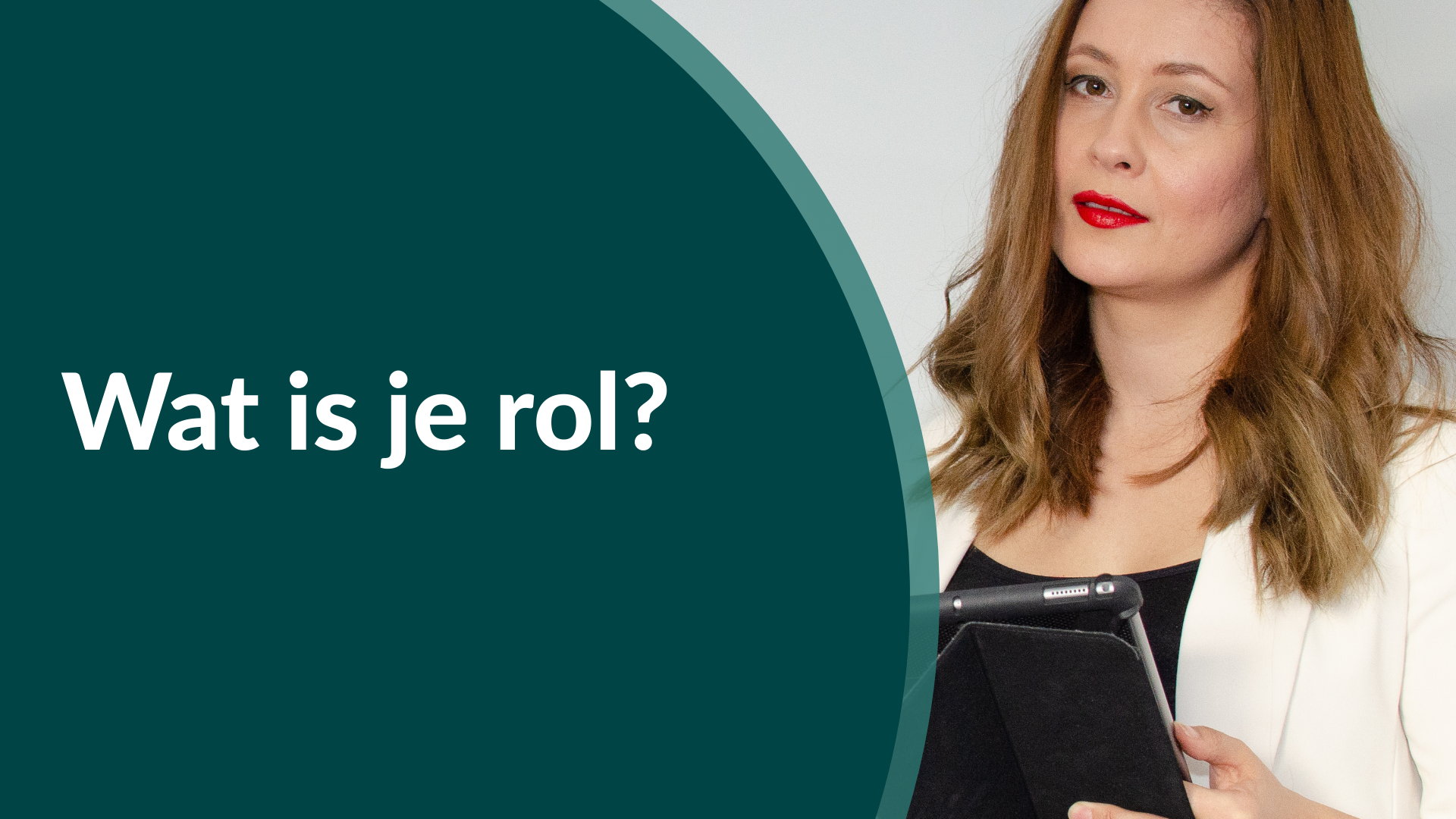 Vragen!
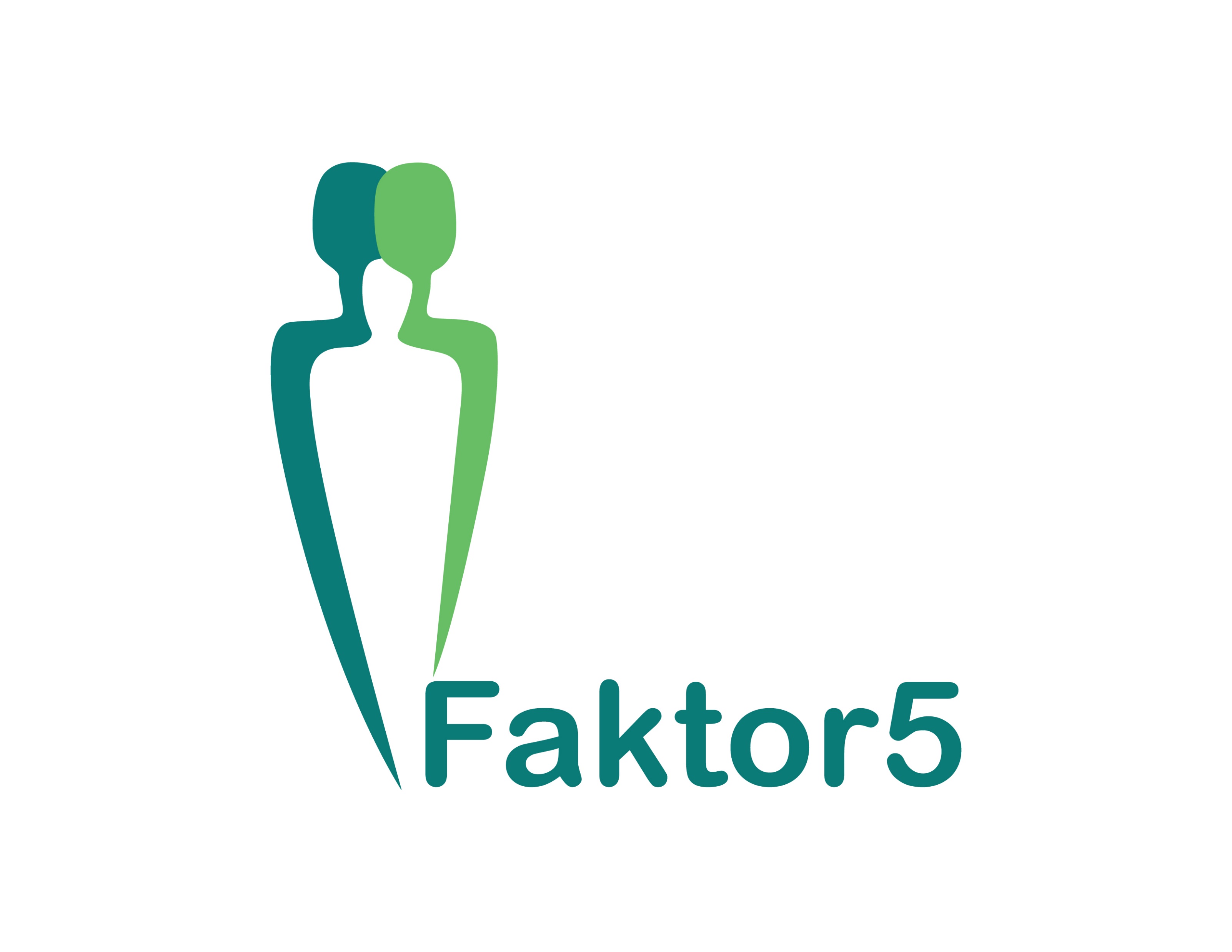 Testen!
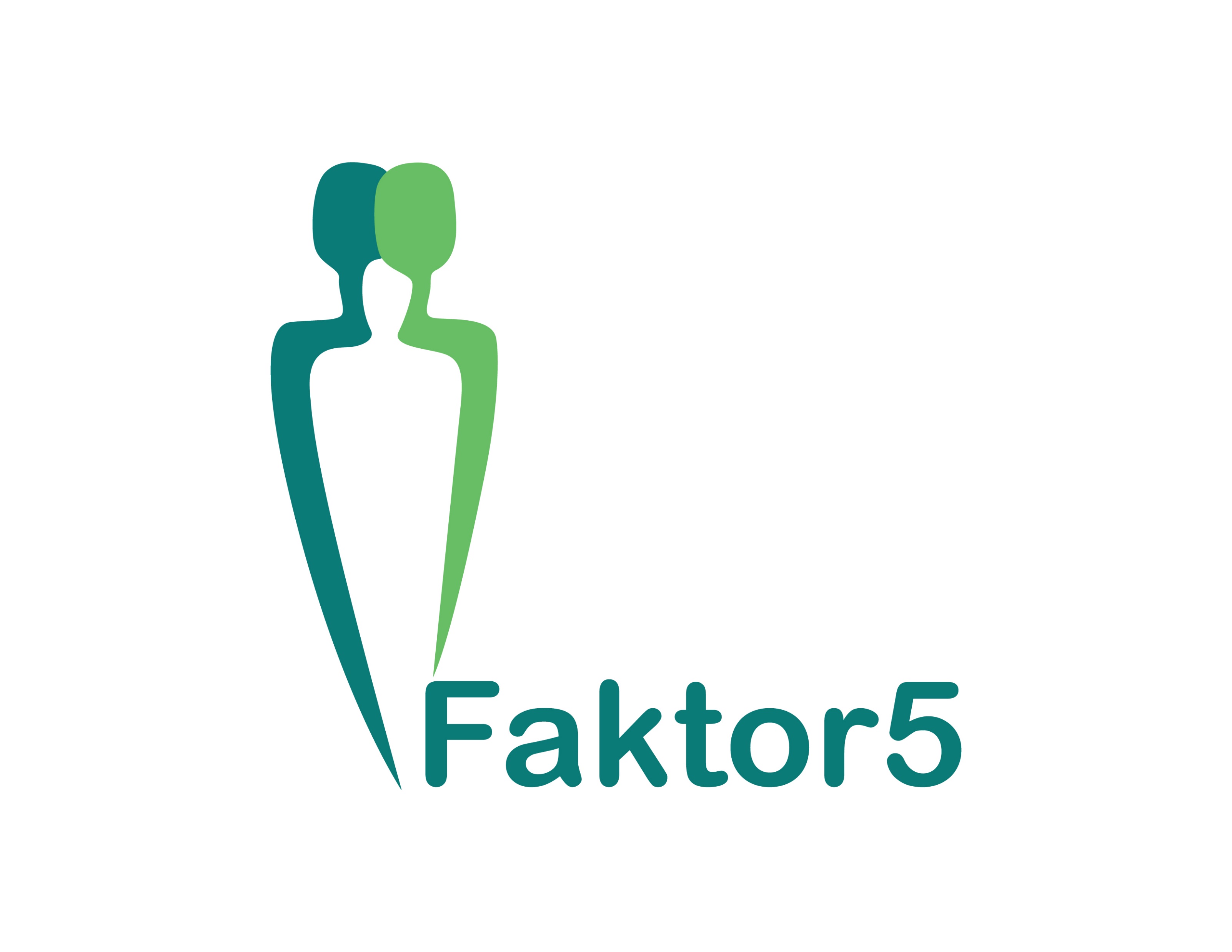 Vragen en/of testen
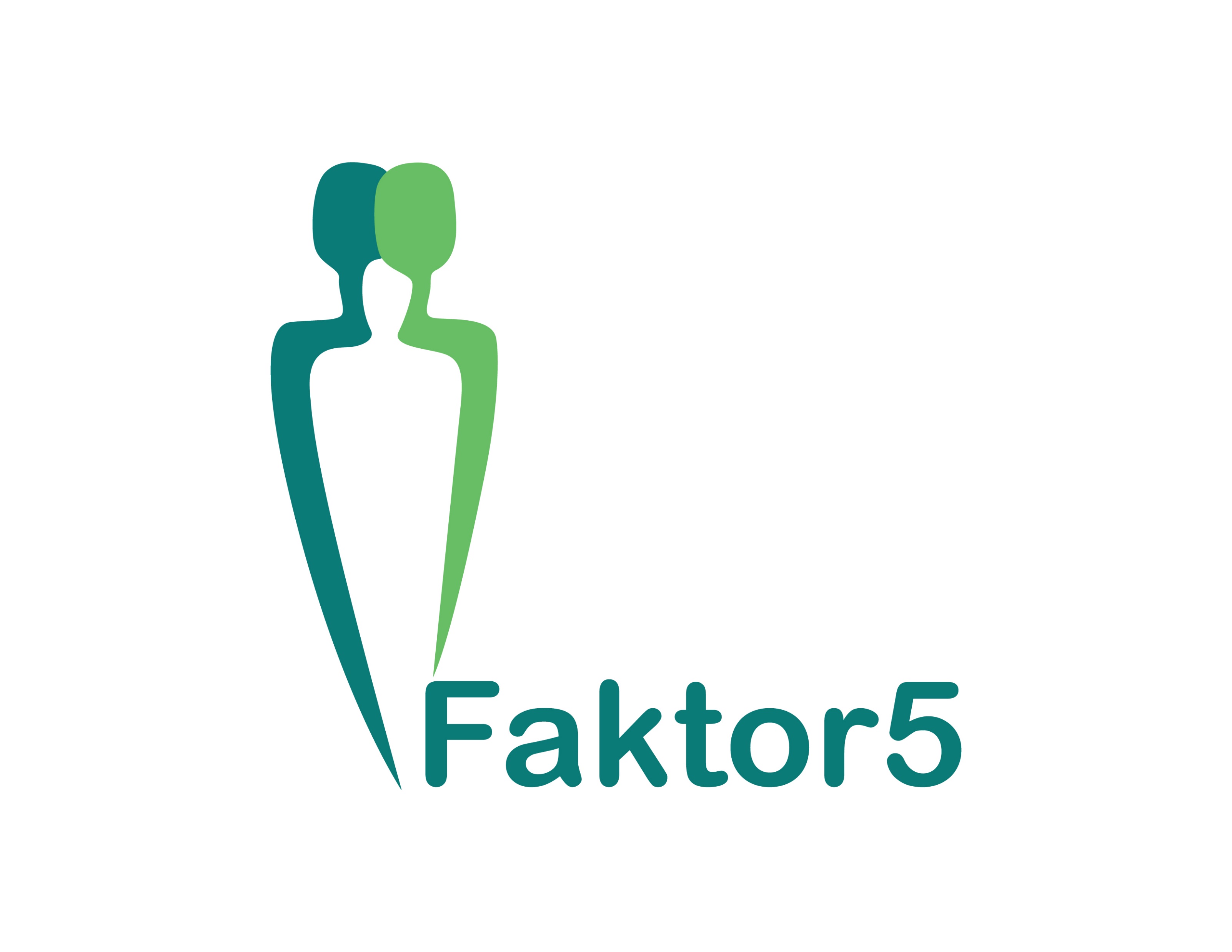 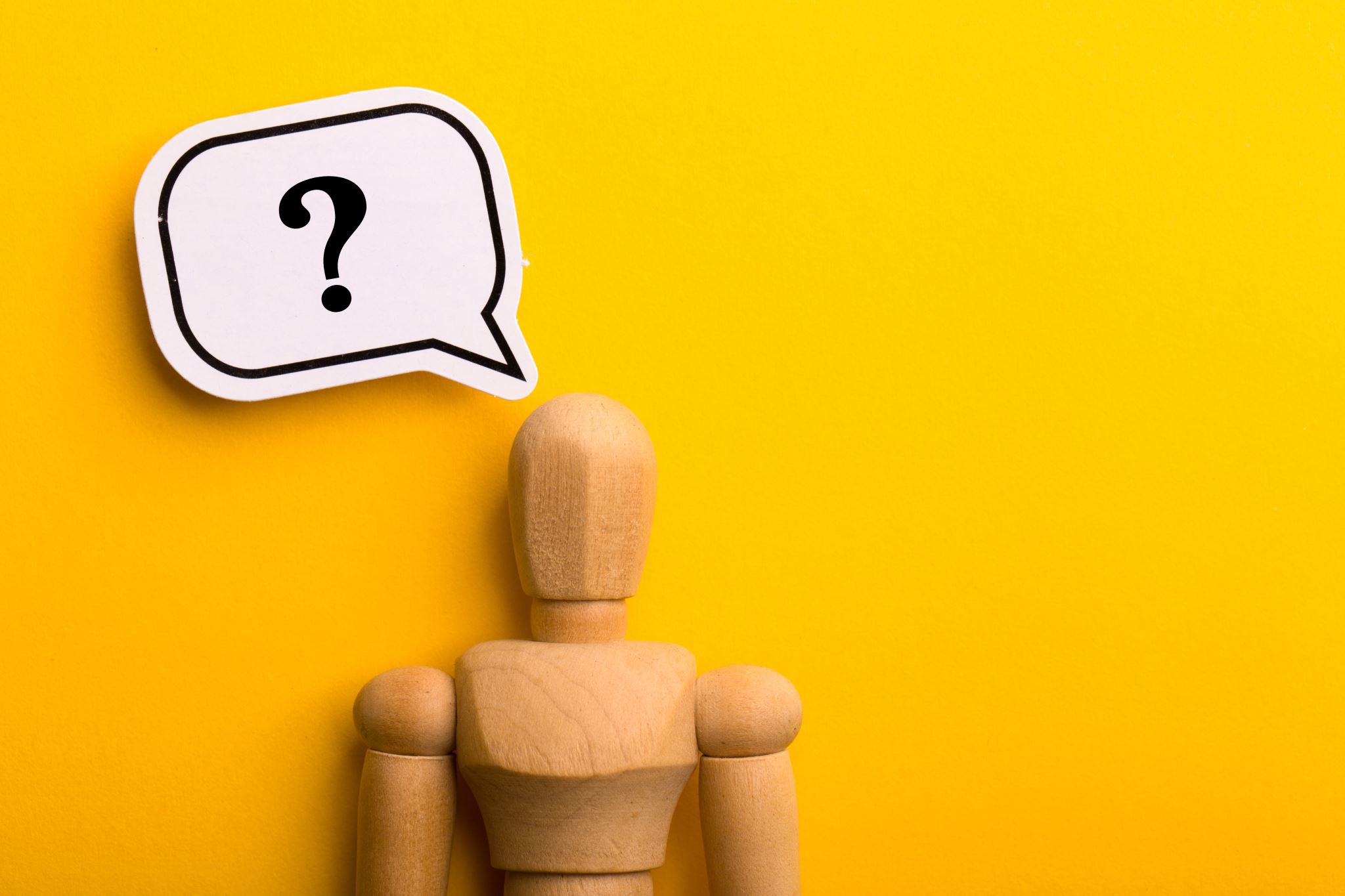 Zijn er vragen over module 2?
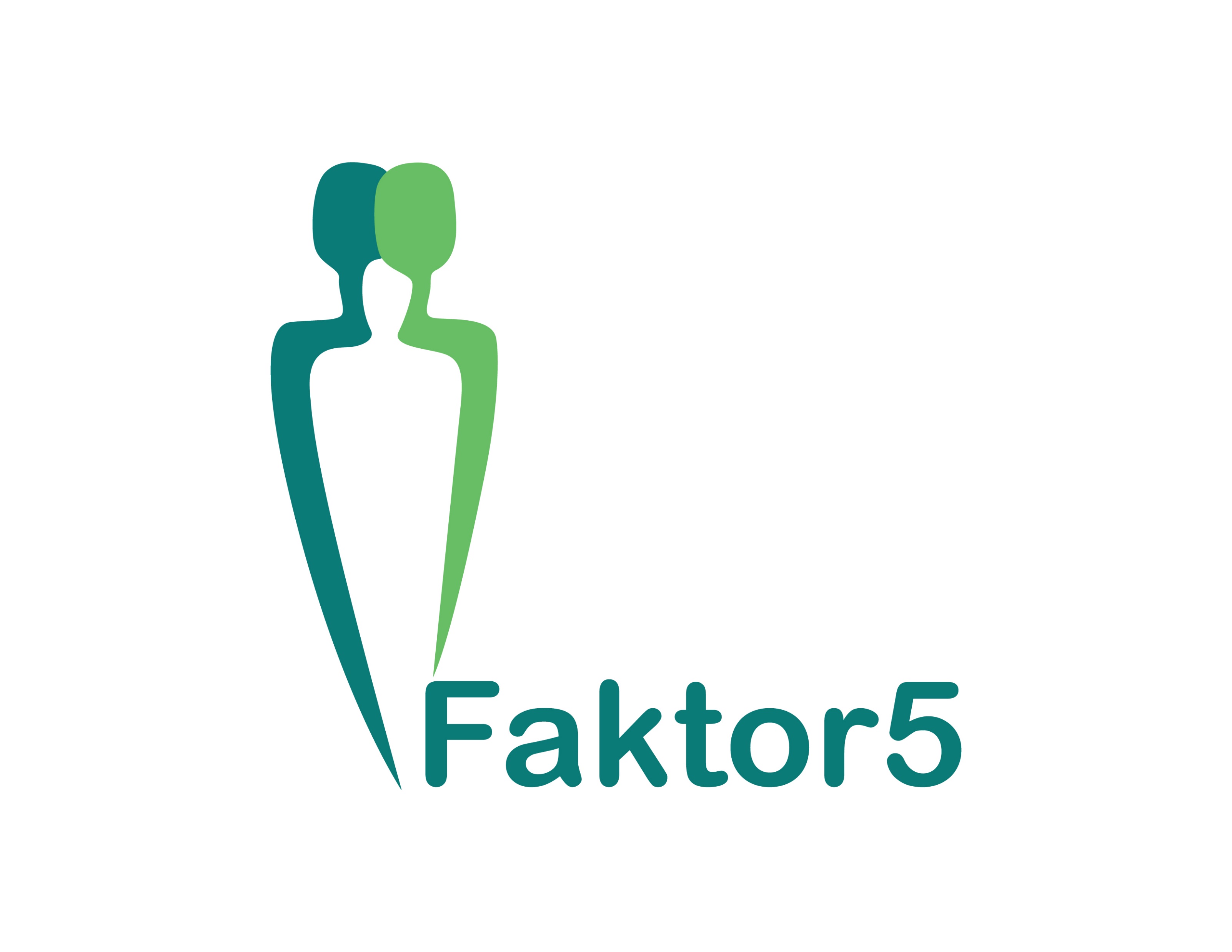 Al het voorgaande vraagt om goede informatie en goede hulpvoorziening!
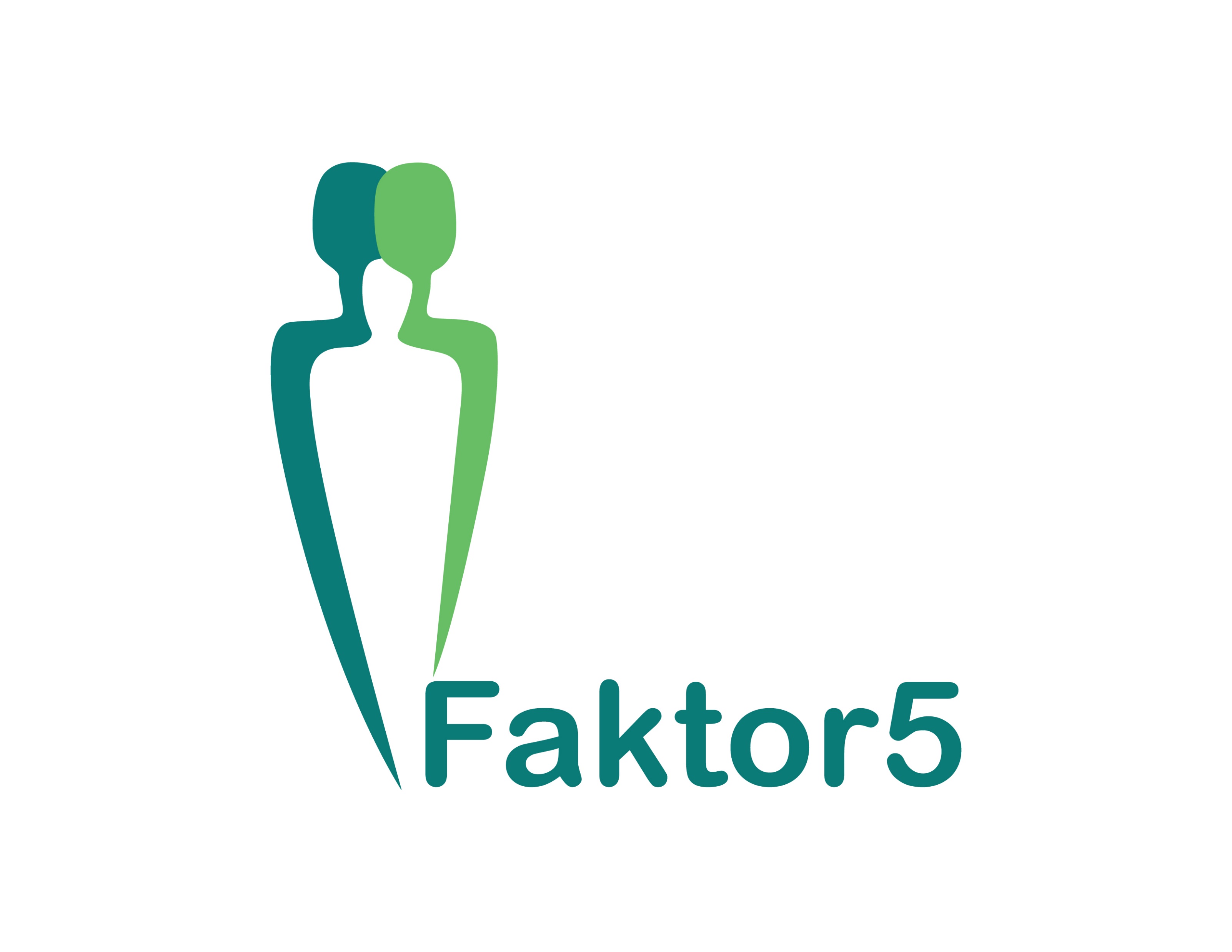 [Speaker Notes: Maar je moet wel weten hoe. En wat veel mensen niet weten is dit: als eenzaamheid lang duurt, wordt het een hersenprobleem. Na een jaar is dat zeker al het geval.]
Interventieprofielen leggen de verantwoordelijkheid voor de keus van een aanpak van zowel eenzaamheid als sociaal isolement bij de hulpverlener, niet bij de cliënt.
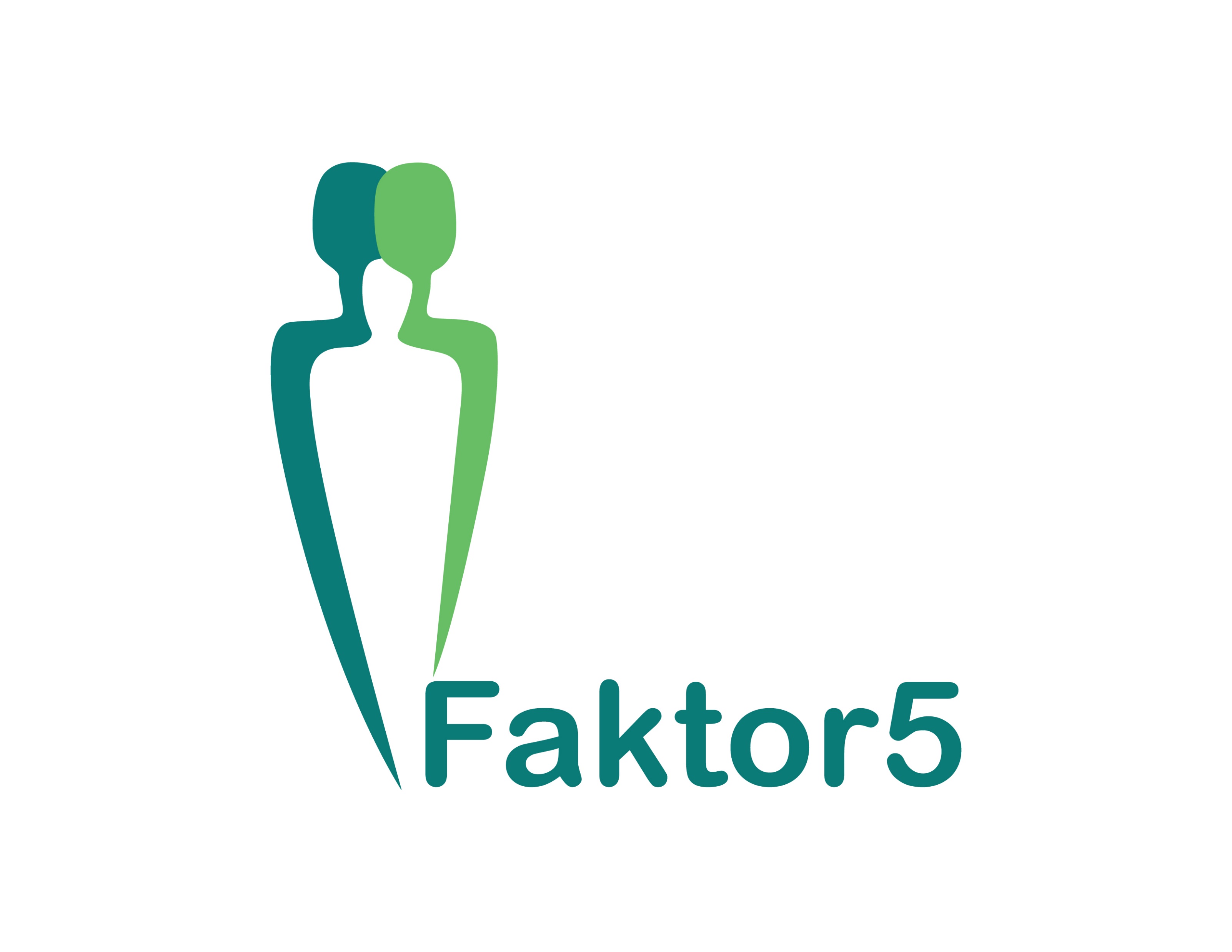 [Speaker Notes: https://www.uvh.nl/onderzoek/leerstoelgroepen-en-projecten/humanisme-en-sociale-weerbaarheid/projecten/interventieprofielen-voor-de-aanpak-van-eenzaamheid-en-sociaal-isolement-bij-ouderen

https://www.coalitieerbijrotterdam.nl/wp-content/uploads/2020/03/CER-boekje-2020.pdf]
Wat doet eenzaamheid in het brein?
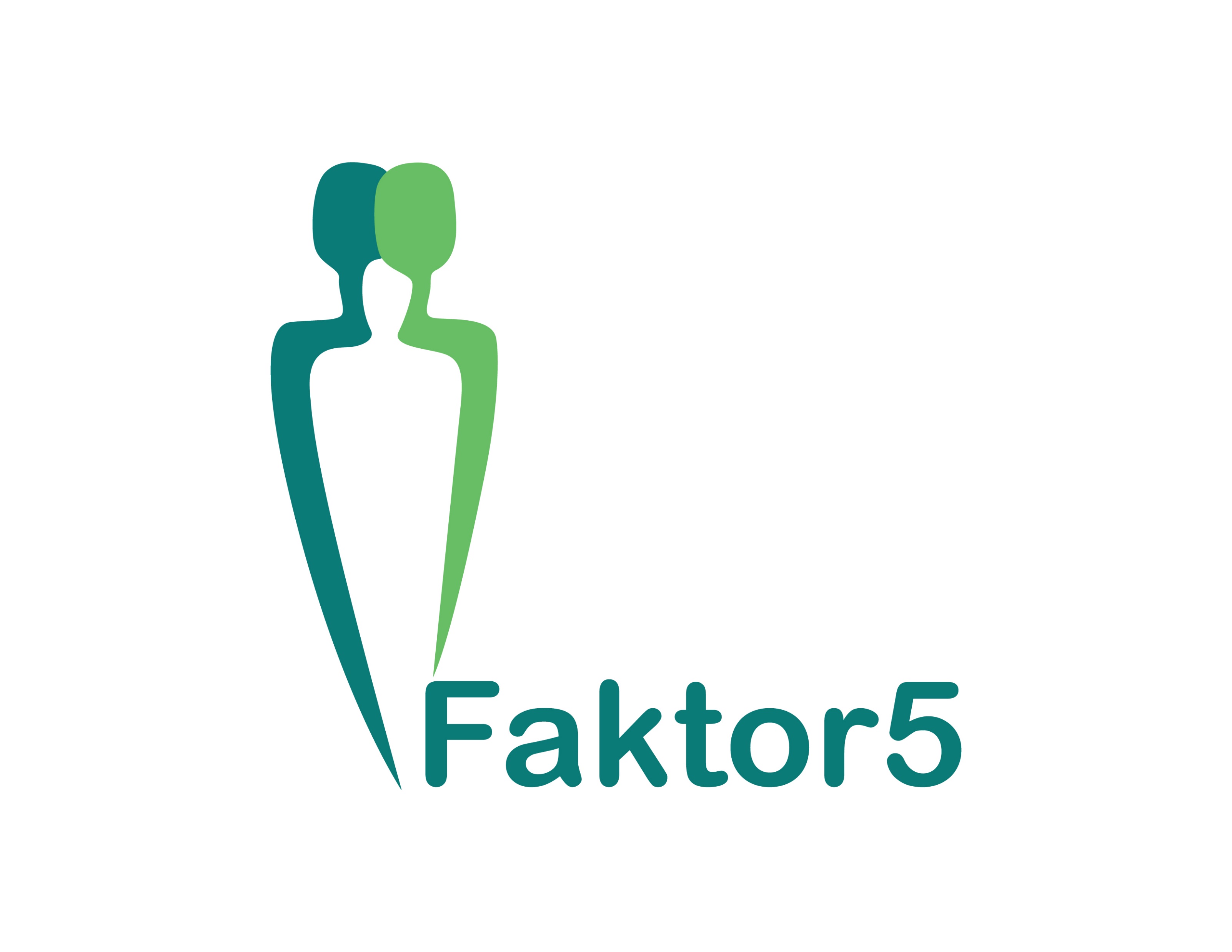 [Speaker Notes: Veel aanwijzingen , geen bewijs van causaliteit, behalve in dieren. Van stress kennen we wel de bewezen effecten.]
Wat is de relatie tussen eenzaamheid en trauma?
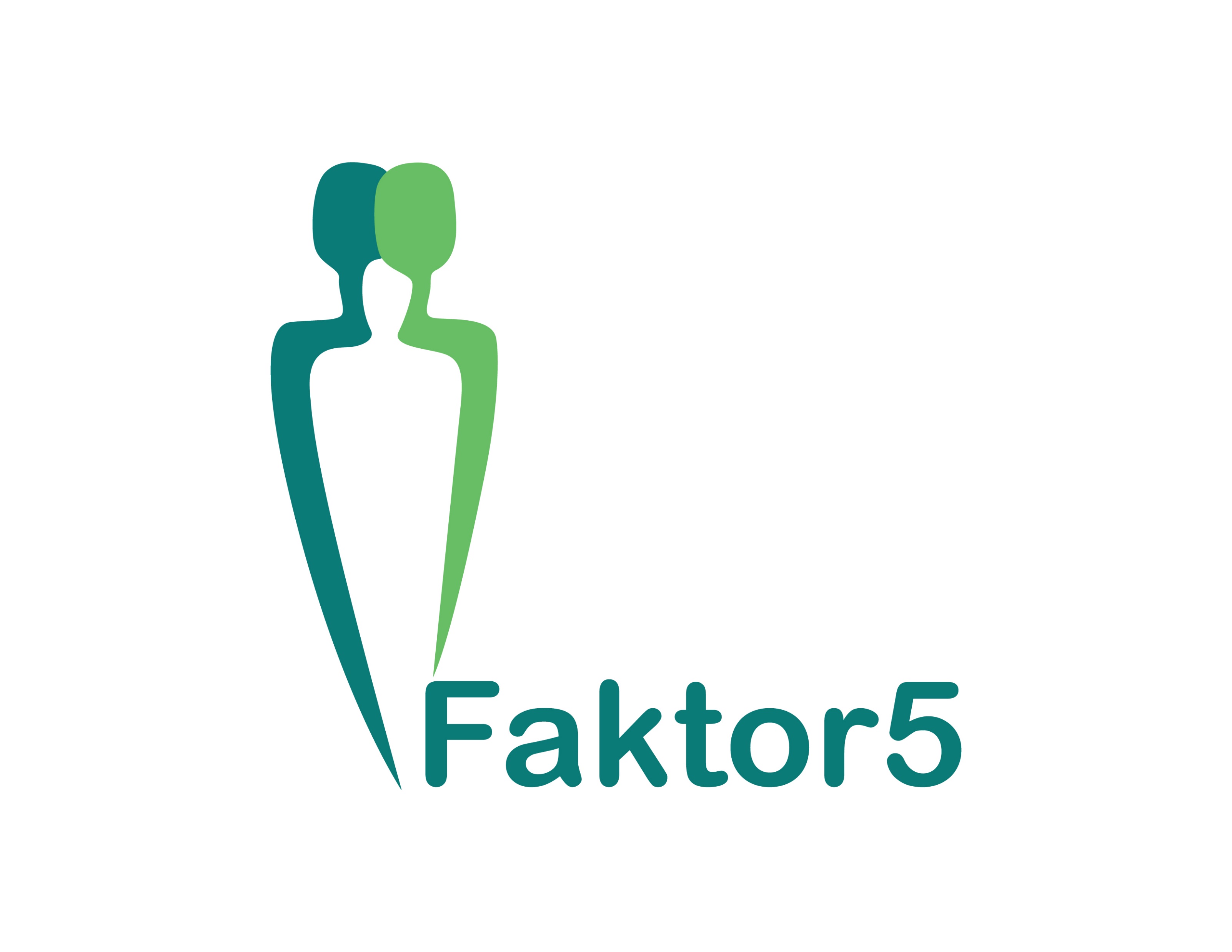 [Speaker Notes: https://www.sciencedirect.com/science/article/pii/S0165178121001438#:~:text=These%20feelings%20of%20loneliness%20may,et%20al.%2C%202019).]
Wat is de relatie tussen eenzaamheid en jeugdtrauma?
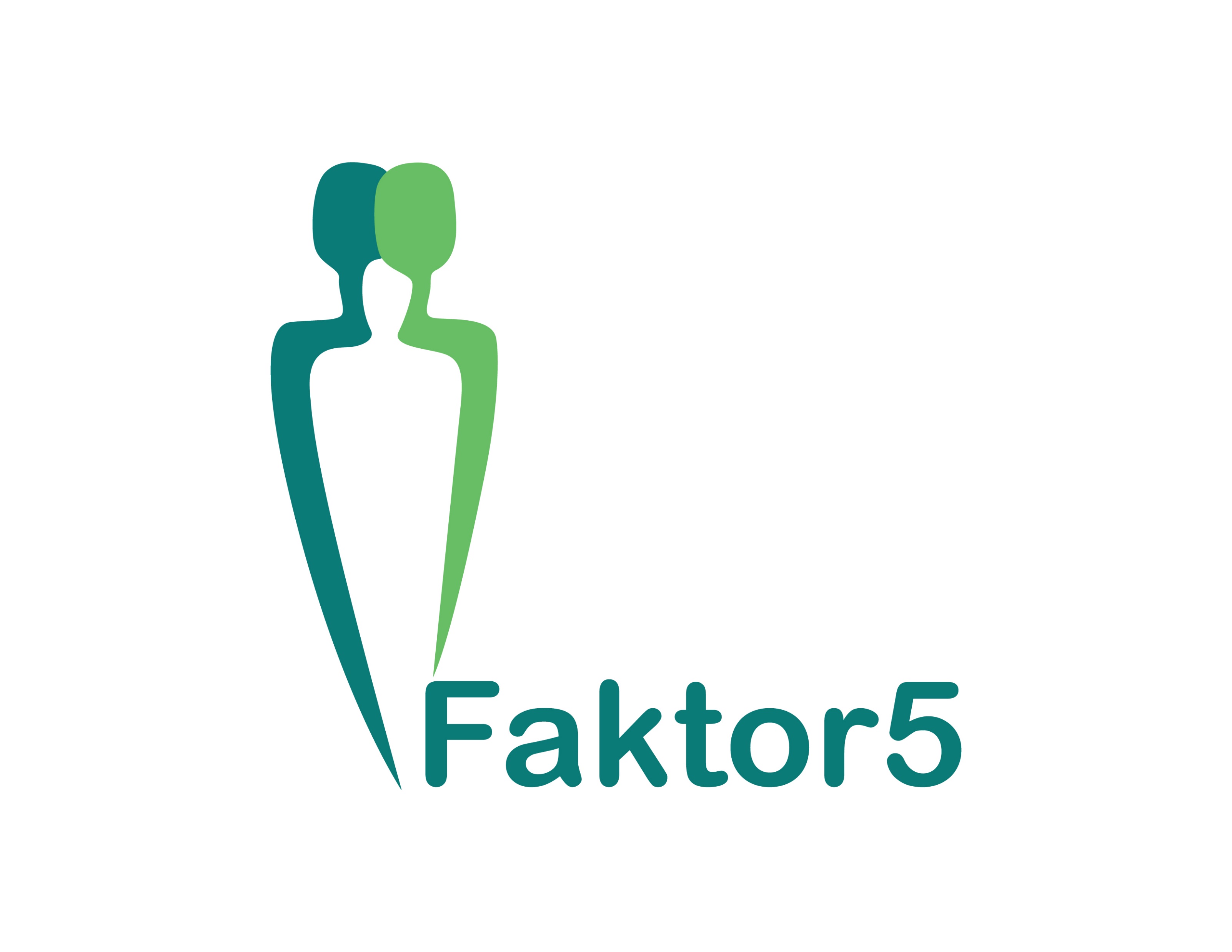 [Speaker Notes: https://www.tandfonline.com/doi/abs/10.1080/15298868.2018.1439096. Helderheid over de eigen identiteit is helend.]
Wat is de relatie tussen NLP en wetenschap?
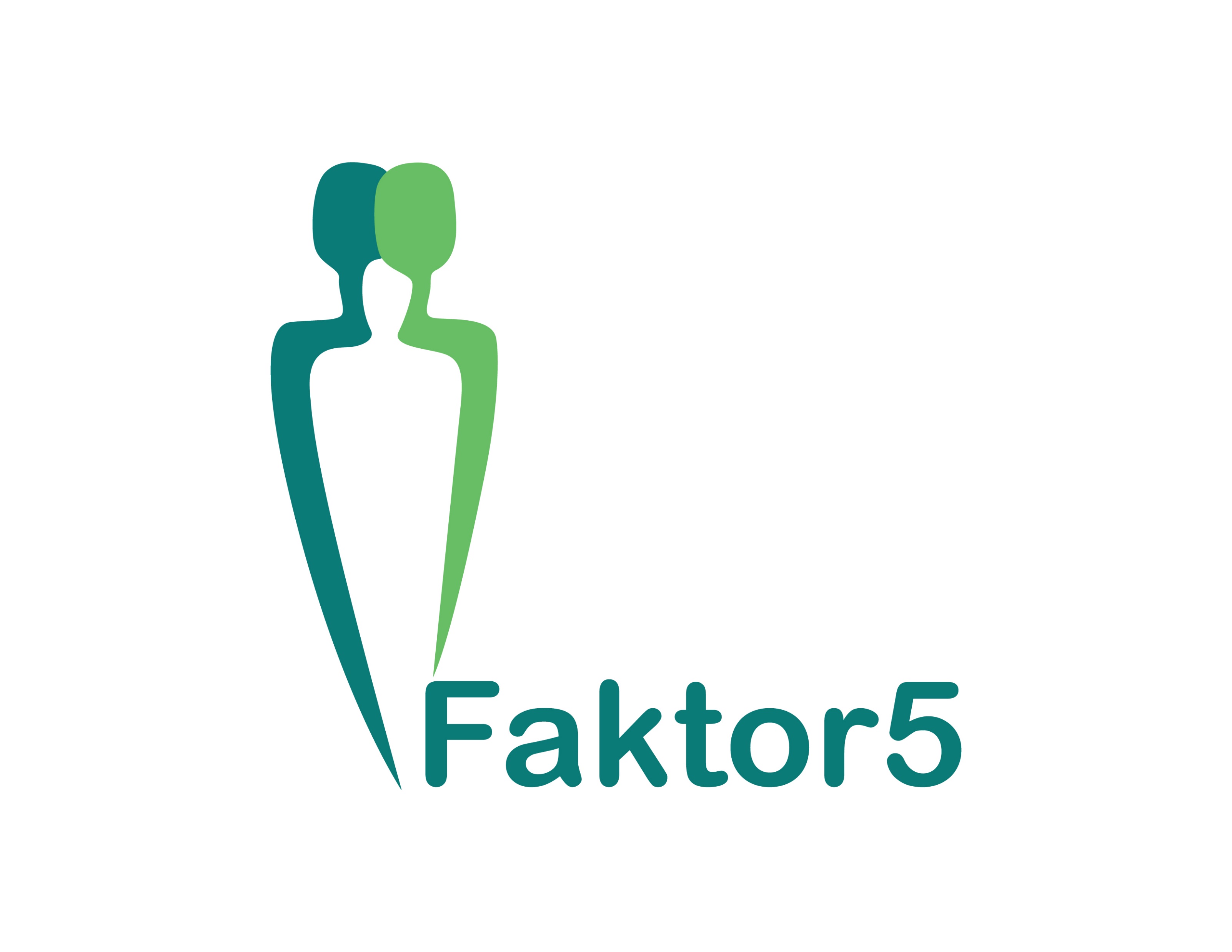 [Speaker Notes: https://hetnlpinstituut.nl/nlp-en-de-wetenschap]
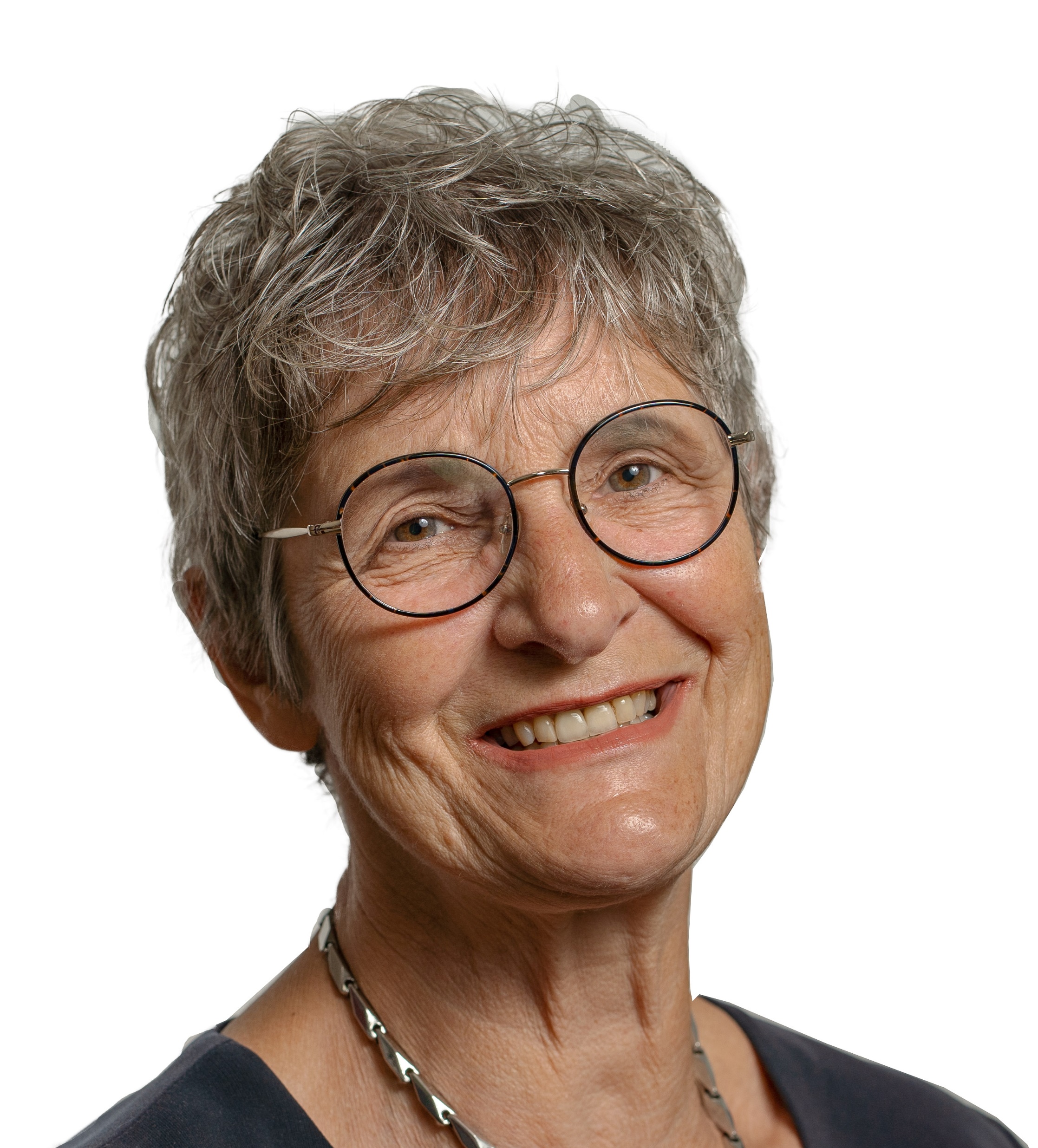 Faktor5 -Opleidingen/Kenniscentrum Eenzaamheid
Opleiding tot:
voorlichter eenzaamheid
Adviseur eenzaamheid
Coach eenzaamheid
Specialist eenzaamheid

Eenzaamheid Informatie Centrum
Informatie over eenzaamheid voor iedereen
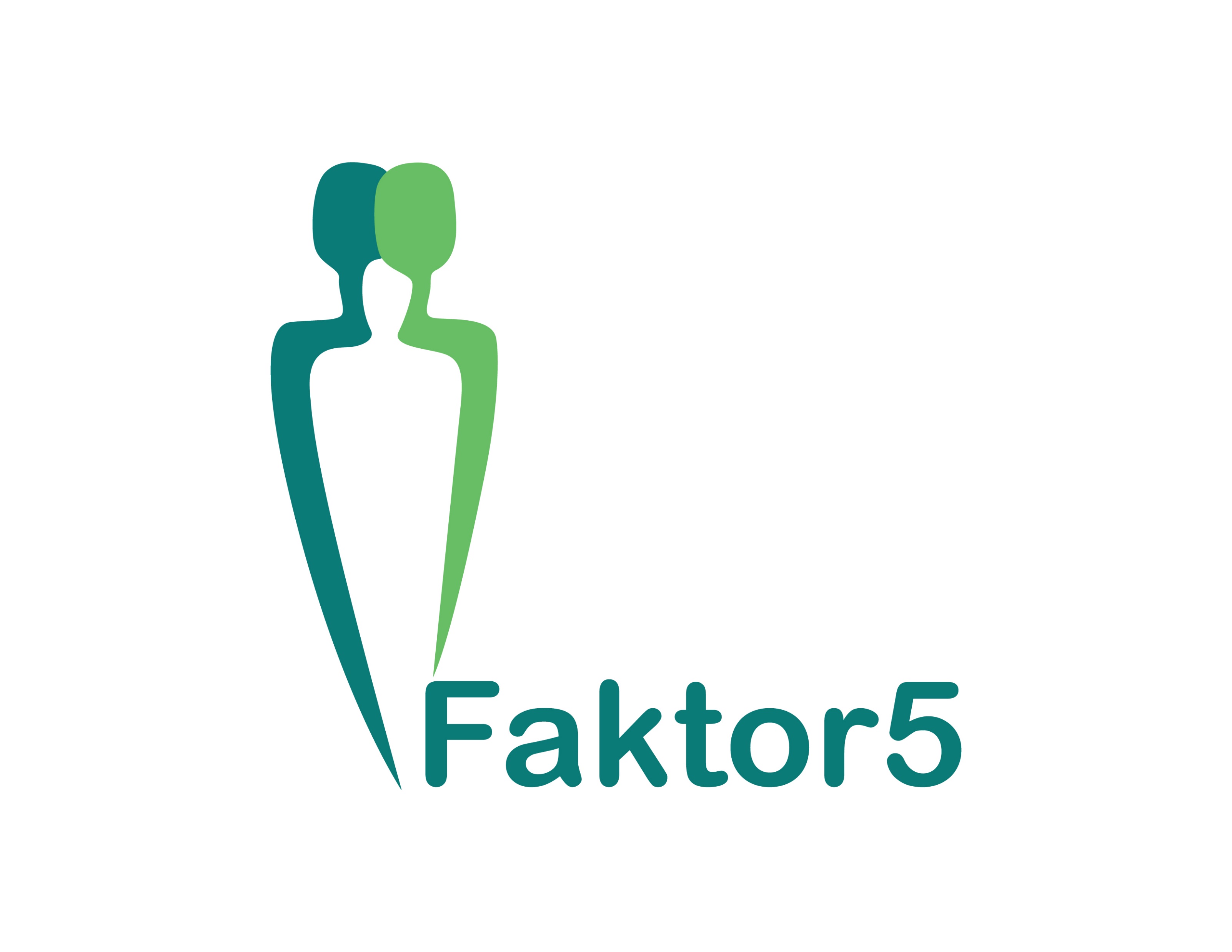 [Speaker Notes: Je bent welkom om die deskundigheid te komen halen bij Faktor5 of bij een van de vele specialisten die we hebben opgeleid.]